Marijas Skolodvskas Kirī aktivitātes - vispārēji
Liene Kairiša
Latvijas Zinātnes padomes 
Starptautiskās sadarbības programmu projektu departamenta 
Apvārsnis Eiropa Nacionālā kontaktpunkta vecākā eksperte
MSCA, ERC, Reforming and enhancing the European R&I system
E-pasts: liene.kairisa@lzp.gov.lv 
Tel.: +371 29975961
«Nothing in life is to be feared, it is only to be understood. Now is the time to understand more, so that we may fear less.»

Marie Sklodowska Curie
2
Programmas raksturojums
Bottom – up
« 3 i principle»
Excellence
Training
Mobility
Networking
Best practice in recruitment of researchers
3
Konkursu veidi
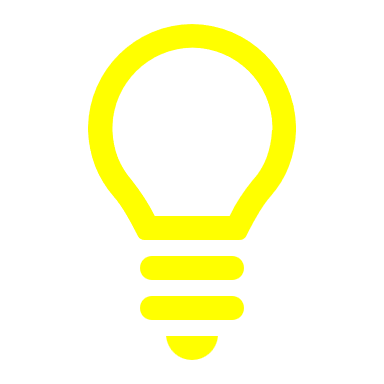 Excellent idea
MSCA and Citizens
COFUND
Doctoral Networks
Staff 
Exchange
Postdoctoral Fellowships
12 – 24 or 24- 36 months outgoing mobility to implement fellowship
1 -12 months international, intersectoral, interdisciplinary exchange of staff (incoming/outgoing mobility)
Implementation of doctoral programme -  standard, industrial or joint
Public outreach/ science communication
Co-funding post-doctoral or doctoral programmes
4
Konkursu kalendārs 2024-2025
5
Finansēšanas modeļi MSCA konkursos
6
MSCA ir piemērots Jums, ja Jūs vēlaties
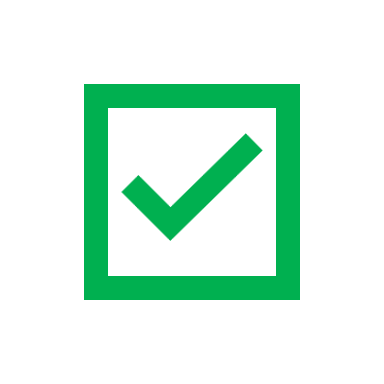 Īstenot savu ideju (bottom-up);
 Īstenot projektu programmā, kurai ir prestižs  
 Saņemt 100% ES finansējumu (izņemot co-funding); 
 Iegūt ES projektu pieredzi;
 Būt daļai no starptautiskas tīklošanās;  
 Veicināt savas karjeras izaugsmes iespējas;
 Veikt vienu no vieglākajiem pieteikšanās procesiem AE
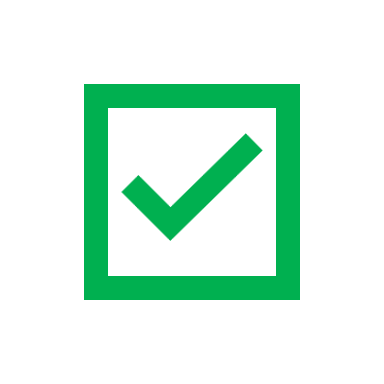 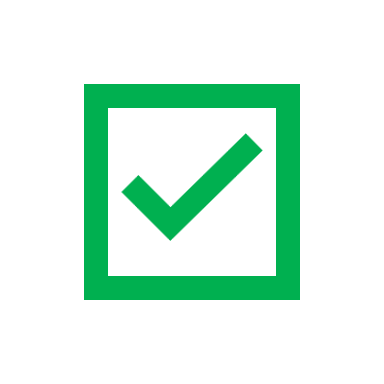 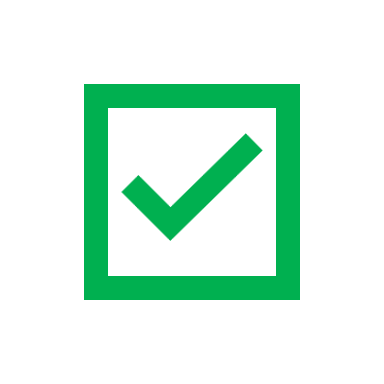 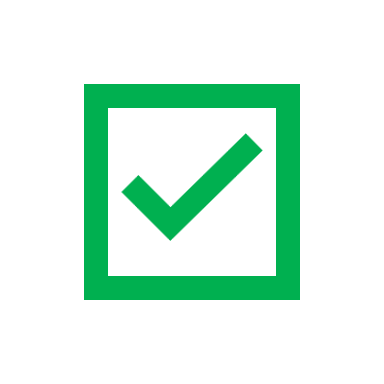 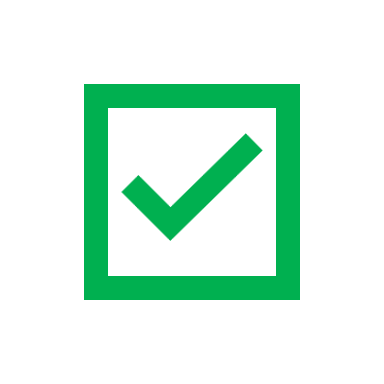 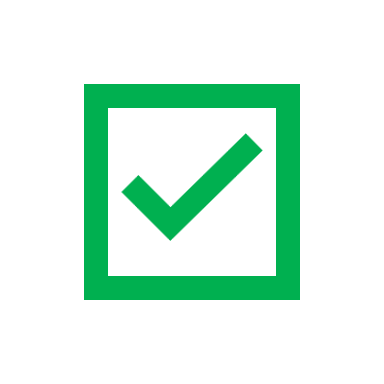 7
https://www.lzp.gov.lv/lv/pasakumu-informativie-materiali
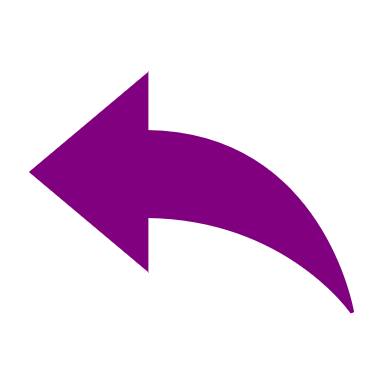 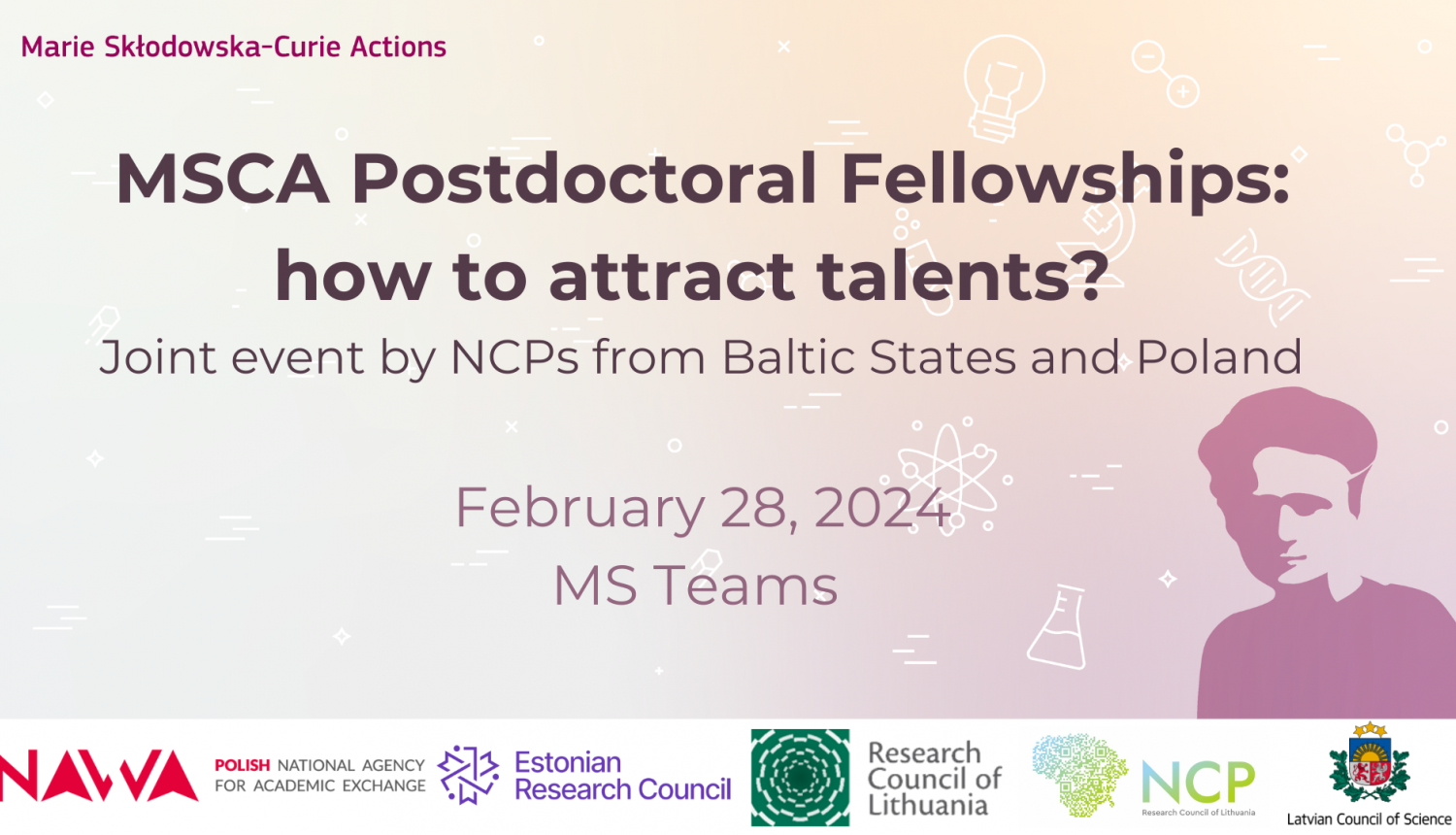 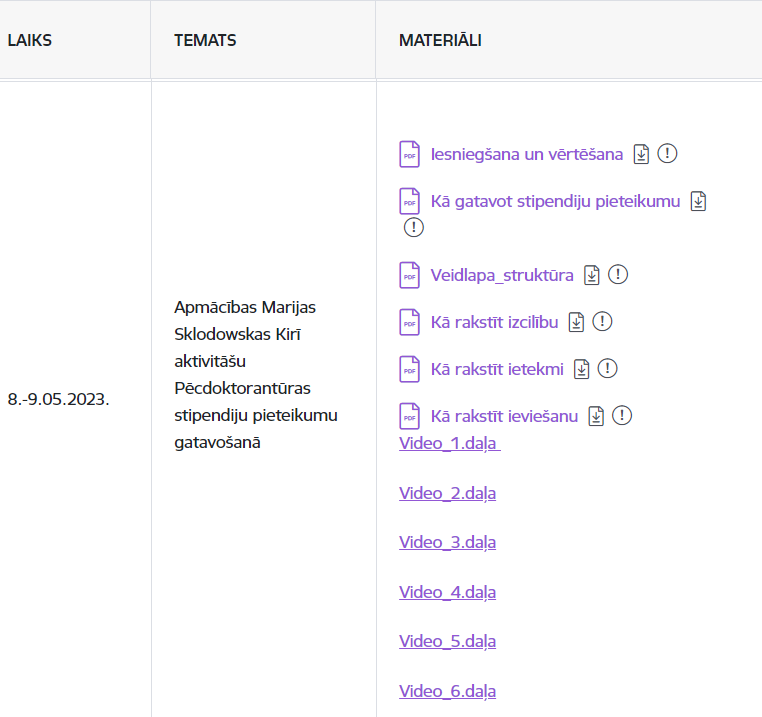 8
Paldies!
https://www.facebook.com/HEncplv
https://twitter.com/apvarsnis
https://www.linkedin.com/company/nkplv/
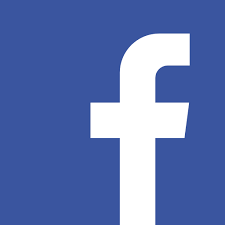 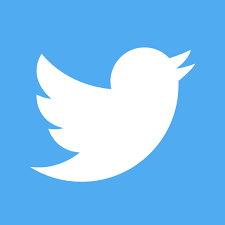 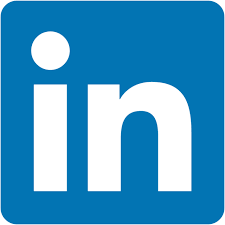 Ceturkšņa ziņu lapa: https://dashboard.mailerlite.com/forms/207183/74477484042618291/share
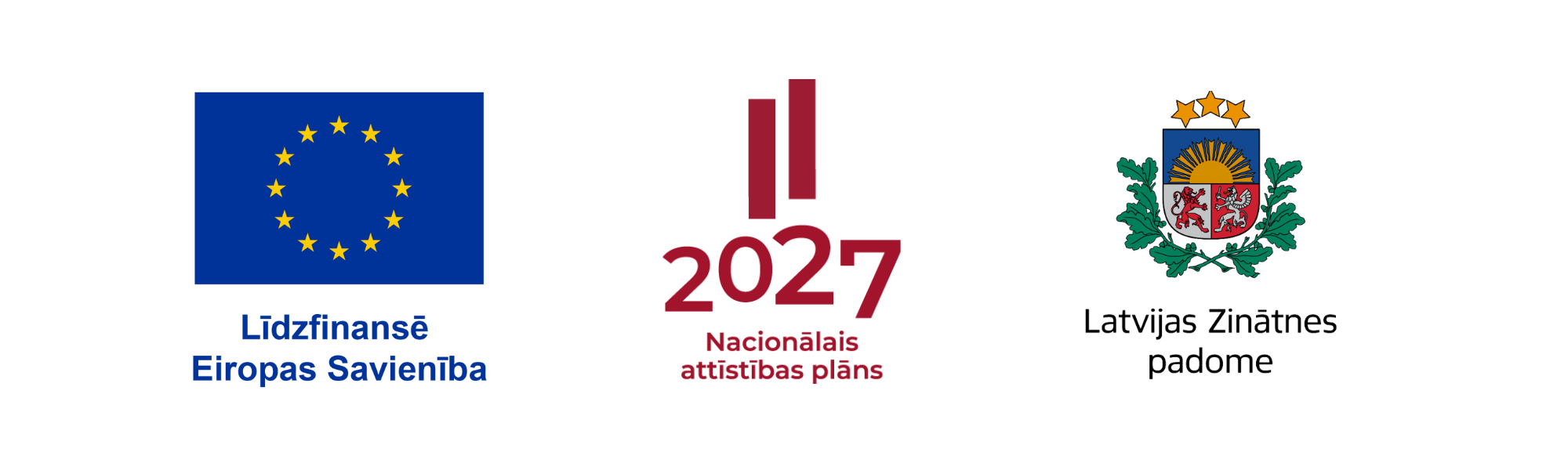 9
9